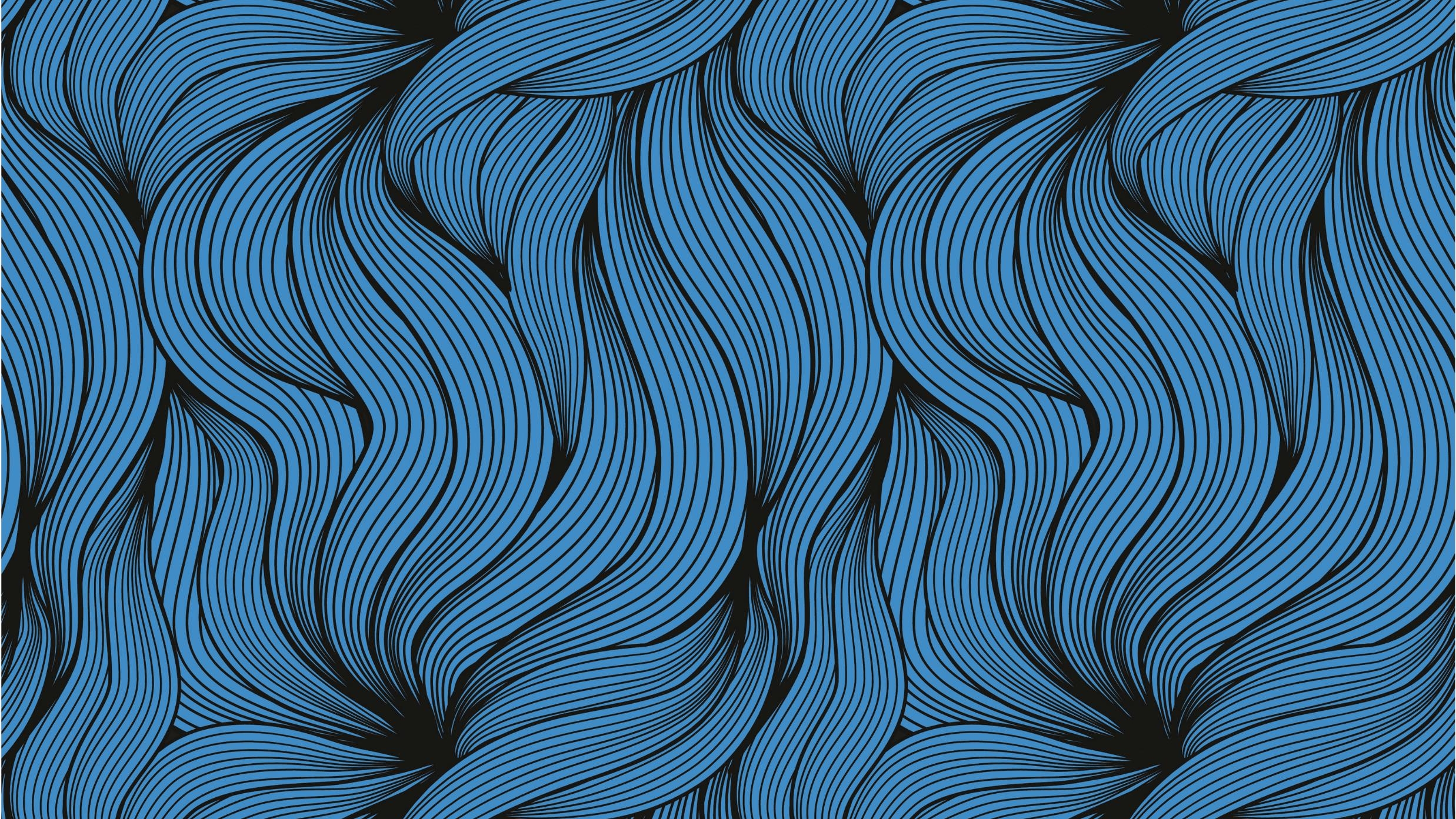 God, Fire, and the Cosmic Cycle
Evan Rezendes, Natalie Weidick
Creation Story
“The world is created when the substance is turned from fire through air into moisture; then the thicker parts of the moisture condense and end up as earth, but the finer parts are thoroughly rarefied, and when they have been thinned still further, they produce fire. Thereafter by mixture plants and animals and the other natural kinds are produced out of these.” (Diogenes Laertius 7.142)
Creation and cycle of the elements
Substance is matter
Fire
Two kinds of fire, Designing and Undesigning
To the Stoics, the “designing fire” is the key to creating living things 
Not to be taken in a literal sense; fire resembles the necessary energy in terms of creation 
"Zeno says that the sun and the moon and each of the other stars are intelligent and prudent and have the fieriness of designing fire. For there are two kinds of fire: one is undesigning and converts fuel into itself; the other is designing, causing growth and preservation, as is the case in plants and animals where it is physique and soul respectively. Such is the fire which constitutes the substance of the stars." (Stobaeus 1.213,15—2)
Undesigning fire is real; destructive and disordered 
Designing fire is abstract; order, structure, and energy
[Speaker Notes: There are two kinds of fire, designing and undesigning. To the Stoics, designing fire is the key to creation. Designing fire puts forth energy and sets things into motion, it is the propellent of life to the Stoics. Fire is not necessarily meant in a literal sense, though it does eventually combust, giving way to the earth, the plants, and the animals, again each time, starting fresh. The Stoics understood that fire is live giving in that way. _quote_ Undesigning fire is real, destructive, and disordered. It does not help the world. Designing fire is reminiscent of god, it creates and regenerates energy]
Who is god to the Stoics
The universe is led by God, or Logos
Logos is derived from the Greek word meaning logic
The Stoic god is not in a literal sense
“The god of the Stoics, in as much as he is a body, sometimes has the whole substance as his commanding-faculty; this is whenever the conflagration is in being; at other times, when world-order exists, he comes to be in a part of substance” (Origen, Against Celsus 4.14). 
World order = in perfect harmony
God is in his most tangible form when the earth turns to light and burns, or conflagrates

The Stoic God is an all-pervasive, immanent, active force in the cosmos, and is equivalent to and often called “Nature.” Zeus, pneuma, universal Reason and logos are also used to refer to this active force. The Stoics used many names to refer to the divine principle in the cosmos” (Fisher & Fisher, 2021).
[Speaker Notes: The Stoics did not have any sort of literal god, they believed god was several things. _line 1_     God is natural, and is not a literal god in any sense of the word. _quote1_.    This quote is saying that the whole substance of energy is what comprises god himself. It is not one thing, it is all things. This is also saying that whenever the earth is undergoing conflagration, or essentially is on fire, he is the whole substance of that earth-fire.
World order is when nature is in perfect harmony. This is because nature, or god, supposedly determines each being’s fate– this is certainly deterministic. _quote2_ 
Their god is how everything is governed; nature is the ultimate law of the planet]
The Stoic God
"God, intelligence, fate, and Zeus are all one, and many other names are applied to him."                                                                                                  (Diogenes Laertius 7.135-6)
The Stoic god is not our modern day god, it is more abstract; related to the motion of the universe
“The Stoics made god out to be intelligent, a designing fire which methodically proceeds towards creation of the world, and encompasses all the seminal principles according to which everything comes about according to fate, and a breath pervading the whole world, which takes on different names owing to the alterations of the matter through which it passes.” (Aetius 1.7.33)
"god is not fire but an intelligent energizing power" (Long & Sedley, 1987)
Designing fire in other words is the reaction of gods conjunction with matter
God is not designing fire, however he acts in the form of designing fire
The Universe as a Material-Reasoning Substance,	this is known as God, Logos, or Nature
The Active substance and…
The Passive one
Matter
When unemployed, this passive substance awaits use at any time
Without energy, attributed to God by the Stoics, matter cannot be moved or formed into anything
Matter must be set into motion by the active substance
Cause. Known as fate or universal reason
Universal reason = Logos
Logos is therefore the proponent of energy which moves the once passive matter 
“This faith of stoics is the faith of the reason. However, this is not irrational faith, because the general principle, which stoics assert, is that nature creates and destroys lives and natural objects, and we are only the part of the natural cycle of creation and destruction” (Jankovic 2020).
[Speaker Notes: According to the Stoics are two substances present in the universe, and they must interact in order for things to be set into motion. The active substance is known as cause, and it is also known as fate or universal reason. Logos is force, and it has the capability to move the other passive substance. 
The passive one is simply matter. Matter is passive in that without energy, it cannot be moved. It will forever remain unemployed until the active substance of cause propagates action. It awaits use at any time. This necessary energy is attributed to God by the Stoics 

This quote is saying that universal reason creates and destroys living and inanimate objects, and that we are only components who can be moved in the greater system of the world]
Cosmic Cycle
“A world-order begins when the universal conflagration, a state of pure fire, subsides by changing to hot air and then condenses into moisture. This moist state of things in turn undergoes further changes which finally result in the production of the four distinct elements. Viewed outwardly the processes appear mechanical, but they are actually a self-transformation of god. The model we are offered for understanding this is biological, and specifically, anthropomorphic. The soul of a man is the rational ‘commanding-faculty’ which pervades and governs his body; god is the rational commanding-faculty of the universe… As the universe alternates between conflagration and world-order, so god alternates from being coextensive as fire with the whole universe to becoming a form of the fiery element of a world-order…” (Long & Sedley) 
Though this theory is imaginative, the Stoics had the right idea. The earth just may have originated from some form of fire. The procuring of the four distinct elements is less understandable
[Speaker Notes: The cosmic cycle is just that– an ongoing cyclical system. _quote_
The earth starts and ends with a great conflagration, the universe on fire, this is said to be the beginning of a world order. Then comes natural destruction, in which the planets turn into hot air and moisture. These are the product of the universe. After that, the four elements come to be, water, fire, earth, and air. These are earth in its purest form. From these come forth animals, plants, and other beings, uniquely set in their respective places. And after that, the succession starts again.]
The existence of the world is infinite, and a world order is maintained by a cyclical pattern of order and pure fire/chaos
Conflagration= the first (and last) step of this pattern. 

“At certain fated times the entire world is subject to conflagration, and then is reconstituted afresh. But the primary fire is as it were a sperm which possesses the principles [logoi] of all things and the causes of past, present, and future events. The nexus and succession of these is fate, knowledge, truth, and an inevitable and inescapable law of what exists. In this way everything in the world is excellently organized as in a perfectly ordered society” (Aristocles, Eusebius, Evangelical preparation 15.14.2).
Aristocles and Eusebius understood that cosmic energy was bound by the Law of Conservation of Energy
This is how they knew the universe was a cyclic system, composed of parts, all of which would eventually be renewed
A short video
https://www.bing.com/videos/search?q=what+is+stoic+world+order&docid=608028620352093333&mid=02937FFE8EE09CAEE2A602937FFE8EE09CAEE2A6&view=detail&FORM=VIRE
References
Long, A. A., & Sedley, D. N. (1987). The Hellenistic Philosophers (Vol. 1). Cambridge: CUP.
Jankovic, I., & Barbosa, C. (2020, July 3). Why stoicism is wrong – why stoicism can be critiqued. The Wise Mind. Retrieved October 4, 2021, from https://thewisemind.net/is-stoicism-wrong/#:~:text=The%20main%20cosmological%20principle%20of%20stoic%20philosophy%20is,put%20into%20motion%20and%20to%20be%20adequately%20organized 
Fisher, P. by C., & Fisher, C. (2021, September 6). The stoic god – episode 3. Traditional Stoicism. Retrieved October 5, 2021, from https://traditionalstoicism.com/the-stoic-god-episode-3/#:~:text=The%20Stoic%20God%20is%20an%20all-pervasive%2C%20immanent%2C%20active,refer%20to%20the%20divine%20principle%20in%20the%20cosmos